OpenDaylight PCMM Plugin WG Working Group Call
September 1, 2016
[Speaker Notes: Segue slide.]
Agenda
Boron release – update from release review
Open Issues – progress report
Changes for Carbon release
Q&A
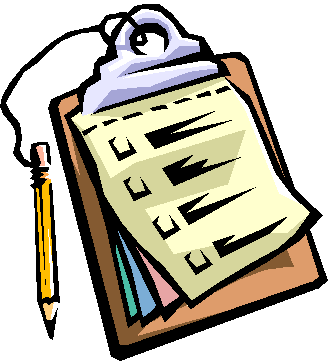 Meeting Attendees: Kasim Inan, Vineesha Bandi (Comcast); David Early, John Thompson (Applied Broadband); Ryan Vail, Phil Rosenberg-Watt, Kevin Kershaw (CableLabs)
2
List & Wiki
Mailing list  :   
https://lists.opendaylight.org/mailman/listinfo/packetcable-dev  

Wiki : 
https://wiki.opendaylight.org/view/PacketCablePCMM:Main
3
Boron: Goals / TODOs
Maintain project integrity in ODL development framework
Maintenance  work
None planned at release start
Problems reported (resolved); Bugzilla issues 6293, 6295, 6299, 6572
Documentation work
Arris changes merged into User Guide; could use a reviewer.  Bugzilla issue 6279
Structural issues 
None to address at this time 
Functional Changes 
None to address at this time 
Packetcable Boron Project Review:  
Held: 8/30 (Tuesday) – 10:30-11:00 MDT.  Needed last minute push of fix for the HTTP 200/201 response problem.  This was resolved and CSIT tests were running cleanly as of late day - 8/30
4
Carbon: Goals /Todos
Maintain project integrity in ODL development framework
Maintenance  work
Currently reported issues – now open as Bugzilla issues, 6296
Documentation work
As needed to support new features / functions
Structural issues 
Change to support DataTreeChangeListener.- Bugzilla 6302
Functional Changes 
Enhancements from Comcast / AB
5
Boron: ODL Milestones
M1 & M2 – Intent to participate / Project Release Plan complete – 3/24/16; 5/5/16
M3 – Feature / Function Freeze: 6/2/16
M4 – API Freeze: 6/30/16
M5 – Code Freeze: 8/4/16
RC0 / RC1 / RC2: 8/11/16, 8/18/16, 8/25/16
Packetcable Project Release Review – 8/30/16
RC3 – Release Review and final build: 9/1/16
Formal Boron Release: 9/8/16
6
Packetcable Work Items
Source: Mircea Orban, Arris 
submitted patch in January, 2016
not currently applied
Tracked on ODL Bugzilla - Bug 6299  
Description: 
Classifier priority of the gates is now 64+Classifier ID. In order for that to work we should probably do a Classifier ID validation: basically since only four classifiers are supported we should only accept 1,2,3 or 4 as a classifier ID. 
When we do an RPC gate poll for all the gates of an App, the plugin now uses now a separate thread. This also shortens somewhat the qosPollGates method which I think was a concern. For a large CMTS, there can be hundreds of gates.  API request needs to happen quickly, synchronously and then the poll operations can happen in the background. 
Type: Enhancement
Target Release: Boron
Status: Resolved
Resolved -  8/29.
7
Packetcable Work Items
Source: Mircea Orban, Arris
Need to integrate latest Arris information into current Packetcable wiki materials.

Tracked on ODL Bugzilla - Bug 6279 
Description: Documentation update
Type: Enhancement
Target Release: Boron
Status: In Progress
(9/1):   Kevin took Mircea’s info and created updated User Guide (RST format).  Will try to put into Boron release  RC3 if possible. Kasim (Comcast) volunteered to review.  Kevin to send him the RST file.
8
Packetcable Work Items
Source: Comcast
Submitted 6/30/16. 
Tracked on ODL Bugzilla - Bug 6295
Description: 
Multimedia Transaction ID shows up as negative number in logs. In the code, a “short” is used for the transaction ID.  As Java does not have an unsigned short, for consistency in logging and to ensure any comparison is not affected by this, an “int” type should probably be used for the transaction ID.
Are there any other identifiers / length specific variables in use that should be changed as well?
Type: Bug
Target Release: Carbon
Status: Resolved
Resolved -  8/29.
9
Packetcable Work Items
Source: Comcast
Submitted 6/30/16. 
Tracked on ODL Bugzilla - Bug 6296
Description: 
Inconsistent Behavior on Multiple Sequential Gate Set – it’s unclear where the bug is in this sequence, but it is possible to get ODL into an inconsistent state through a set of sets/deletes:
Set a gate
Delete the gate with a specific gate delete
Set the same gate again with the exact same information
Delete the gate with a specific gate delete
Set the same gate again with the exact same information – now the set fails. ODL thinks that the gate already exists, even after deleting the gate.  The gate does not show up on the operational status report nor the gate report.  According to the REST interface, there are no gates. 
However – the behavior described above is not consistent.  It is possible to get ODL into a state where the “error” in #3 above was not present.  Set 3 gates, delete the gates again, then set again WITH THE EXACT SAME INFORMATION and the sets SUCCEED. 
Note: Testing on an older ubr7200 series CMTS.  A caveat on the age of the hardware is made here, and it may contribute to some of the artifacts seen here; ODL should prevent the bad state that results
Type: Bug
Target Release: Carbon
Status: Unconfirmed
Meeting Note (9/1):  Jeff P. – problem currently not reproducible.  Research continues.   No change for Boron
10
Packetcable Work Items
Source: OpenDaylight Integration Test
Submitted 8/29/16. 
Tracked on ODL Bugzilla - Bug 6572	
Description: 
Packetcable CSIT test failure due to change in HTTP put return code for creating resources. Per IETF spec, return code should be 201, not 200. 
Type: Bug
Target Release: Boron
Status: Resolved
Note (9/1):   ODL team pushed change on 8/30  to allow Packetcable Boron to not be tagged as “experimental”.   Now resolved.
11
Packetcable Work Items
Source: Comcast
Submitted 6/30/16. 
Tracked on ODL Bugzilla - Bug 6302
Description: 
OpenDaylight will deprecate and remove the DataChangeListener class, replacing it with DataTreeChangeListener.  DCL class will remain deprecated through the Carbon release and removed subsequently. 
The Packetcable project needs to be revised to use DTCL in the Carbon Timeframe
Type: Task
Target Release: Carbon; no later than Nitrogen
12
Supporting Information
Updated Packetcable User Guide – RestructuredText (RST) format.  Can be viewed (mostly) with a cut and paste into this tool:

http://rst.ninjs.org/

Or you can install and user “restview” python-based viewer in a Linux environment (it’s kind of messy)
13
Open discussion
Q & A –
Planning a discussion on changes for Carbon release.
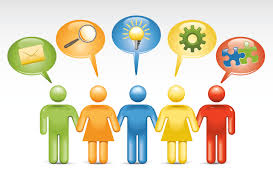 14
WG Logistics
Meet once a week until September Boron formal release
Next meeting – September 8
For the moment, continue to meet at 11:00 Mountain Time but note that this time
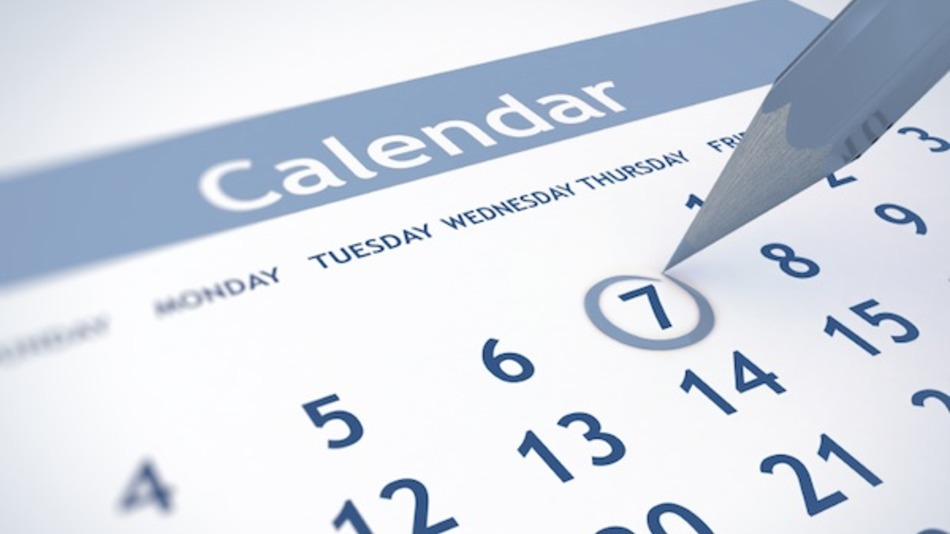 conflicts with the ODL TSC meeting (this may become an issue for Kevin K. at least).
15
16